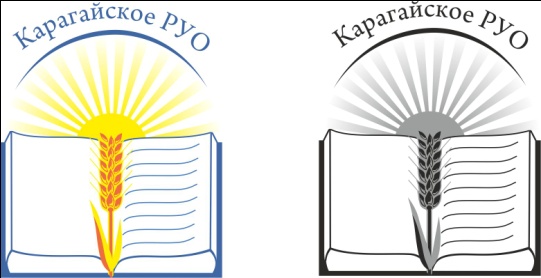 Итоги проведения государственной итоговой аттестации по образовательным программам основного общего и среднего общего образования на территории Карагайского муниципального района в 2018 году
С.Н.Шмань, заместитель начальника МКУ «Управление образования администрации Карагайского муниципального района»
с. Карагай, 2018
1
Единый государственный экзамен в 2018 году
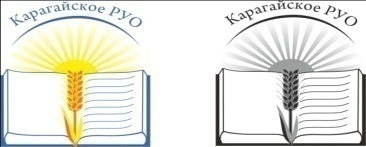 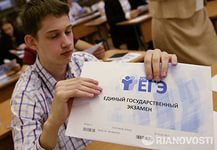 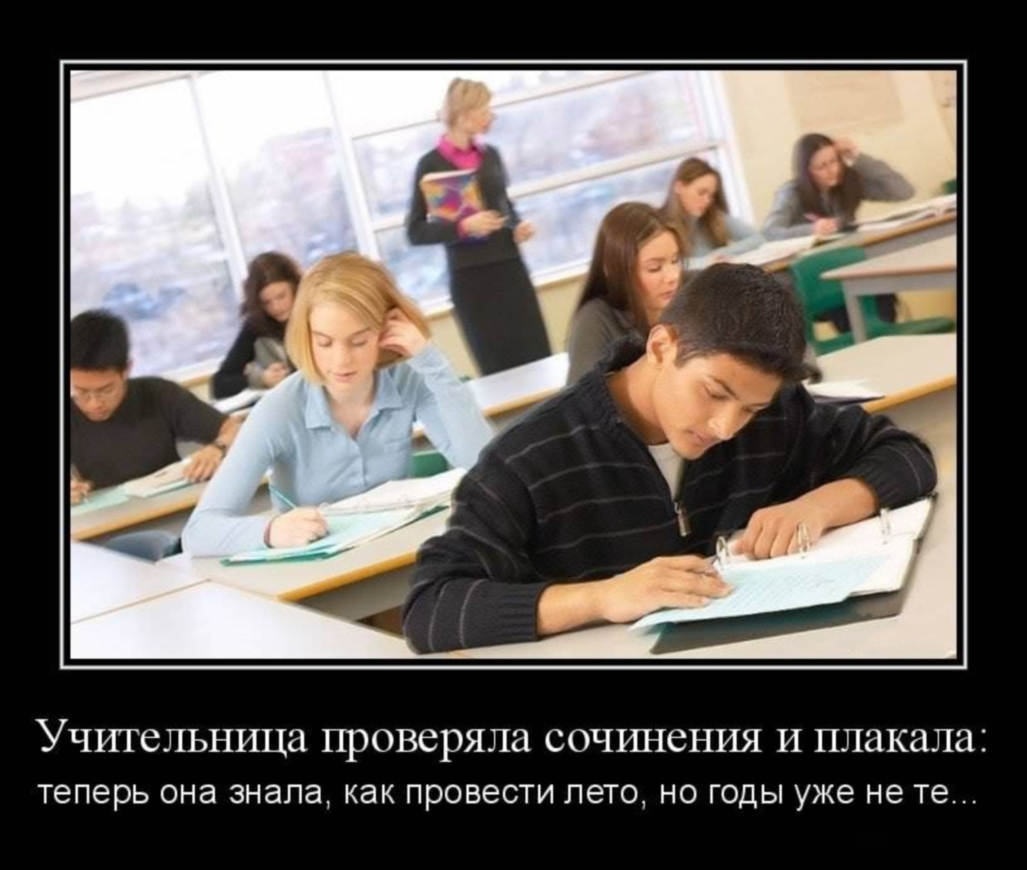 2
[Speaker Notes: Уважаемые коллеги! Завершилась государственная итоговая аттестация по образовательным программам основного общего и среднего общего образования]
3
[Speaker Notes: Экзамены с высокой ставкой- в получении документа государственного образца. От Управления образования, от себя лично, выражаем искреннюю признательность и благодарность за организацию экзаменационной кампании в 2018 году, за достойное проведение ГИА. Также передаю слова благодарности от МОиН ПК всем работникам ППЭ, членам ГЭК, техническим специалистам, организаторам, рук.ППЭ 4011, Русиновой А.С., рук. ОО на базе который были организованы ППЭ- Смеляковой Е.А. и Аняновой Н.Г.
Огромное спасибо зам.дир.по УР за качественную подготовку экзам.кампании. Руководителям ОО просим рассмотреть вопрос о материальном стимулировании педагогов школ, принимавших участие в ГИА в качестве организаторов. Договор ГПХ будет направлен позднее и выплаты в сентябре будут произведены]
НПА, регулирующие проведение ГИА
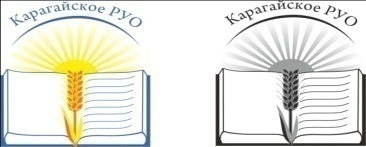 Федеральный закон от 29.12.2012 N 273-ФЗ"Об образовании в Российской Федерации"
Приказ Минобрнауки России от 25.12.2013 N 1394(ред. от 09.01.2017)"Об утверждении Порядка проведения государственной итоговой аттестации по образовательным программам основного общего образования»
Приказ Минобрнауки России от 26.12.2013 N 1400(ред. от 09.01.2017)"Об утверждении Порядка проведения государственной итоговой аттестации по образовательным программам среднего общего образования"
Методические рекомендации Рособрнадзора
Приказы Минобрнауки Пермского края
4
Государственная итоговая аттестация в 2018 году
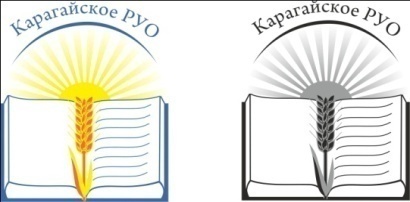 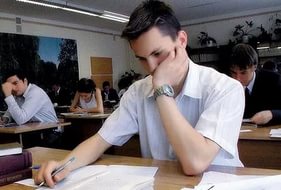 5
Государственная итоговая аттестация в 2018 году. Кадровый состав ППЭ
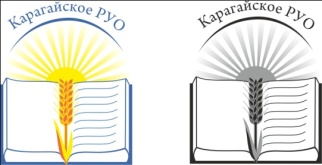 приняли участие ФАКТ
всего
6
[Speaker Notes: Все сотрудники ППЭ прошли соответствующую подготовку и обучение.]
Подготовка кадров ППЭ к проведению 
ЕГЭ в 2018 году
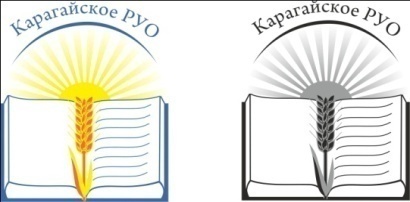 Запуск Учебного портала edu.rustest.ru – конец 2017 года
Категории обучающих материалов
Категории специалистов, 
обучающихся на портале
Тренажеры ПО
Обучающие видеоролики
Учебные дистанционные курсы
Технические специалисты ППЭ
Организаторы в /вне аудитории
Члены ГЭК
Руководители ППЭ
Формирование перечней обучающихся по спискам от субъектов РФ
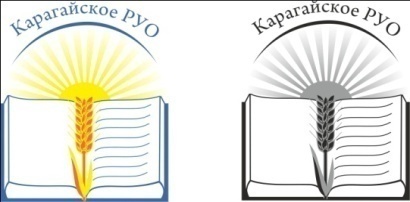 Работа Учебного портала edu.rustest.ru
Еженедельное направление в ОИВ информации  об итогах обучения специалистов
Государственная итоговая аттестация в 2018 году. Обучение организаторов
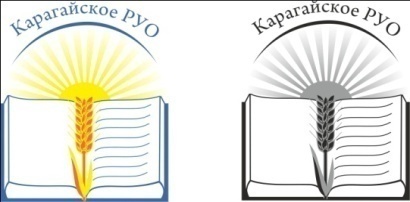 9
[Speaker Notes: Зеленым цветом выделено не приняли участие в обучающем семинаре]
Общая характеристика организации и проведения ЕГЭ: Новые технологии проведения ЕГЭ, позволяющие повысить объективность экзамена
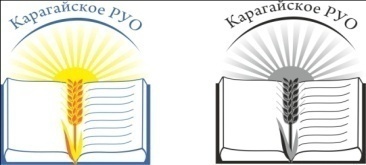 100%
100%
72 %
10
[Speaker Notes: Задача, стоявшая перед Министерством образования и науки Пермского края – внедрение новых технологий проведения ЕГЭ для еще более объективного проведения экзаменов. Именно в 2016 году в части пунктов была успешно апробирована технология печати КИМ и сканирования, которая доказала свою эффективность особенно для отдаленных ППЭ нашего региона. Для объективности проведения экзаменационной кампании 2016 года нами был реализован комплекс мер для проведения честных экзаменов. Их вы видите на слайде.
Итоги 2016 года показали эффективность внедрения новых технологий ЕГЭ (печати КИМ и сканирования). Мы понимаем, что будущее за высокотехнологичными ППЭ, поэтому планируем на следующий год увеличить долю ППЭ с печатью и с технологией сканирования до 100%. 
С 2018 года осуществляется массовый переход на технологию печати полного комплекта ЭМв ППЭ. Использование ЭМ, доставляемых в ППЭ на бумажных носителях, сохраняется для ППЭ, организованных на дому, на базе медицинских учреждений, а также в ППЭ, организованных для обучающихся, освоивших образовательные программы среднего общего образования в специальных учебно-воспитательных учреждениях закрытого типа, в учреждениях, исполняющих наказание в виде лишения свободы, а также в учреждениях для несовершеннолетних лиц, подозреваемых, обвиняемых, содержащихся под стражей.]
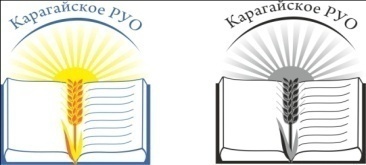 Закупка оборудования для ППЭ ЕГЭ
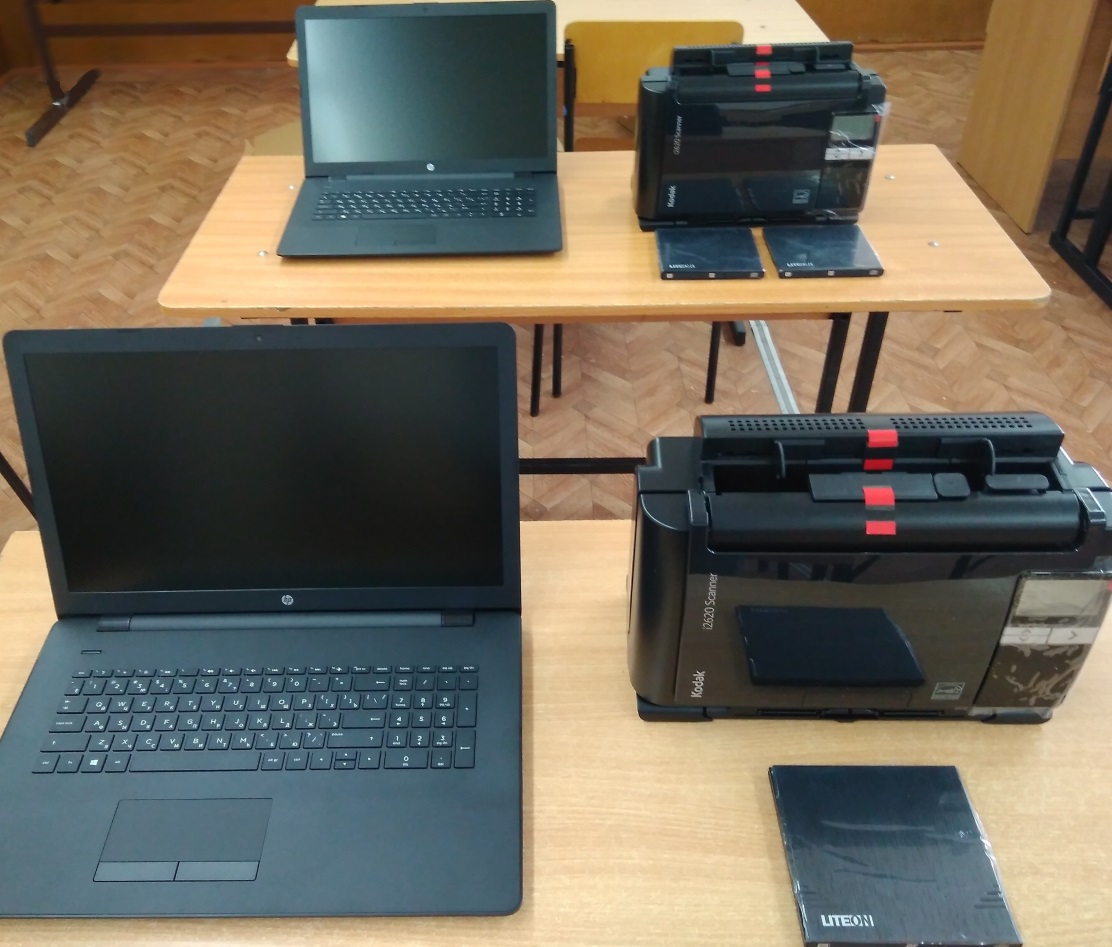 На сумму 21,5 млн. рублей в 2017 году (принтеры, сканеры, АРМ)
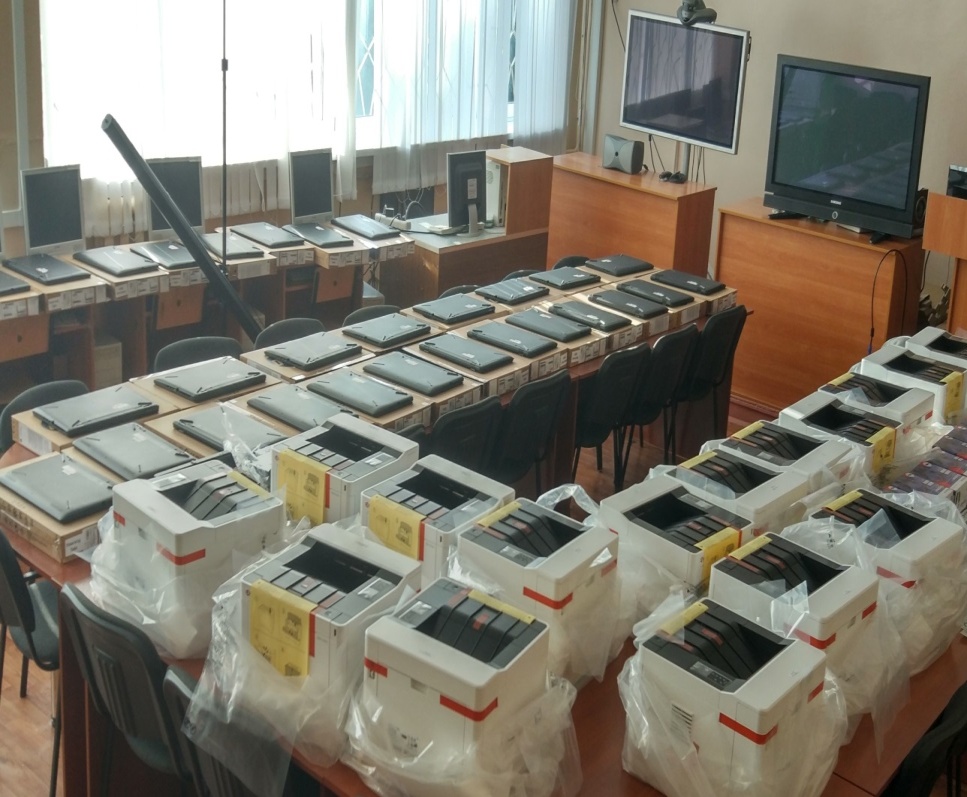 На сумму 17,6 млн. рублей в 2018 году (АРМ)
11
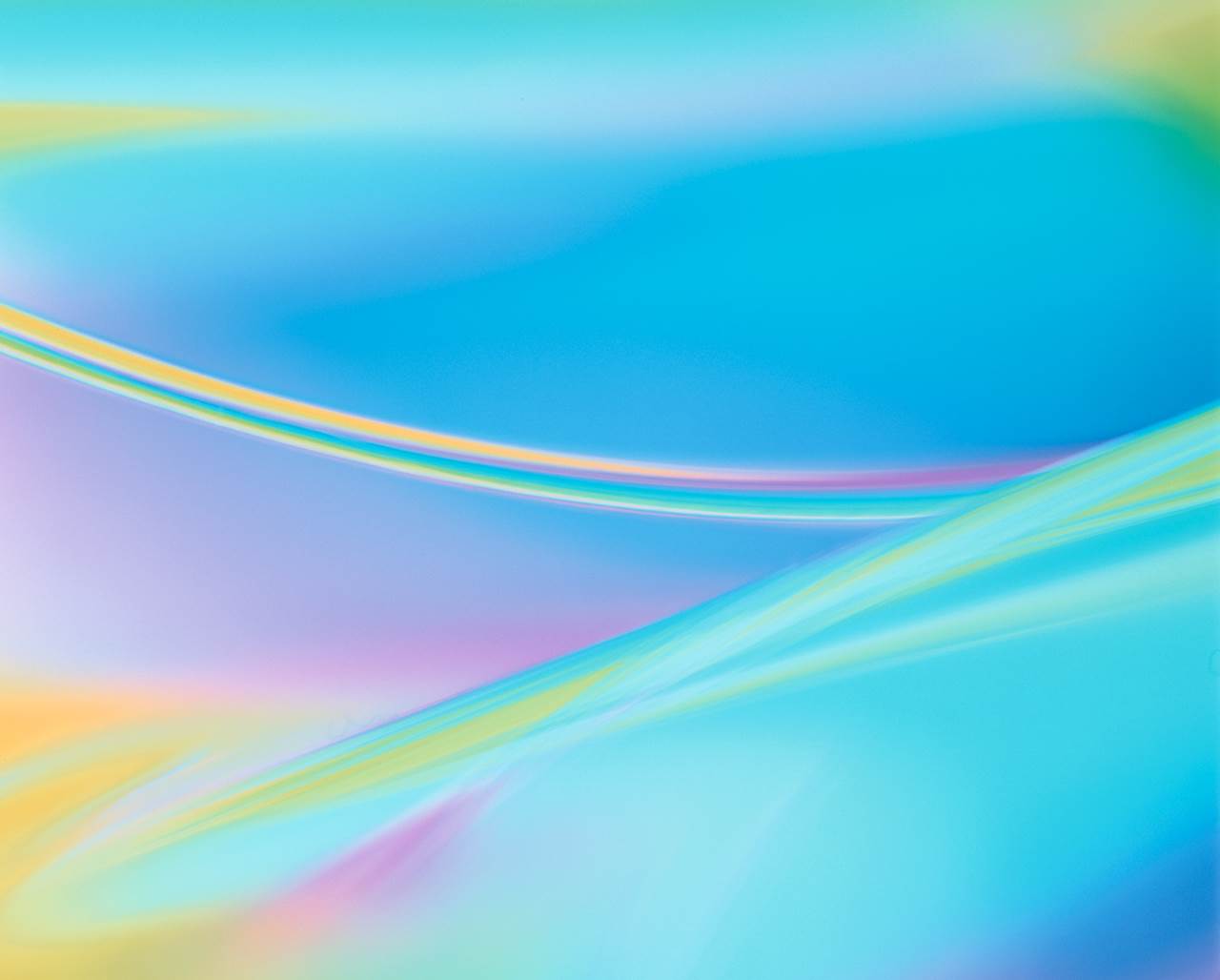 Единый государственный экзамен
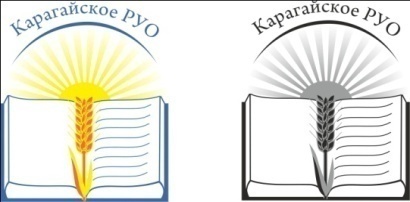 приняли участие 110 человек (в 2017 г. -97, 2016 г.- 118, 2015 г.-137 чел., 2014 г. -136 чел.)

103 выпускника  текущего года (в 2017 г. – 91 чел.,  2016 г. – 113 чел., 2015 г. – 131 чел., 2014 г. -129 чел.)

  121 чел.-экз. сдавали экзамены по выбору (в 2017 г. – 107, 2016 г. – 115, 2015 г.-94)
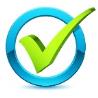 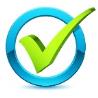 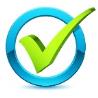 [Speaker Notes: 103 выпускника сдававшие в форме ЕГЭ.
175 человеко-экзаменов сдавали предметы по выбору -Без математики П]
Единый государственный экзамен
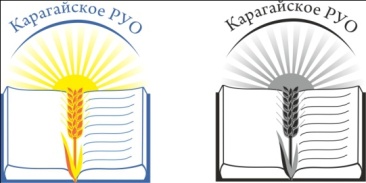 Всего в ППЭ 4004 -359 чел. (без Верещагино (в 2017 г. -325, 2016 г. – 379, 2015 г.-427))
13
Единый государственный экзамен
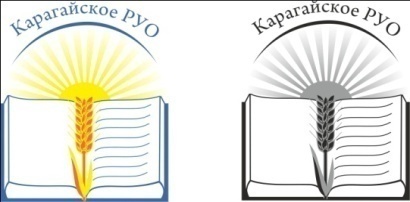 Наивысший балл по русскому языку
Менделеевская СОШ – Меджидов Авез (94 б.), Крылова Юлия (94 б.) 
Карагайская СОШ №1 –Пономарева Виктория (98 б.)
Карагайская СОШ №2– Федоровых Любовь (96 б.)
Обвинская СОШ – Югова Екатерина(91 б.)
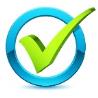 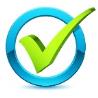 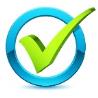 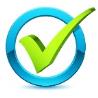 Единый государственный экзамен
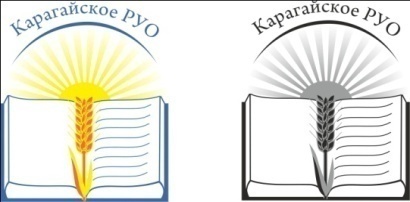 Наивысший балл по математике профильного уровня

Менделеевская СОШ – Меджидов Орхан (82 б.), Меджидов Авез (74 б.), Крылова Юлия (76 б.)

Карагайская СОШ №1- Андреев Михаил (72 б.)

Карагайская СОШ №2- Федоровых Любовь (70 б.), Мазунина Екатерина (70 б.)

Обвинская СОШ – Югова Екатерина (72 б.)

Козьмодемьянская СОШ – Гуляев Даниил (70 б.)
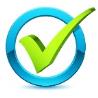 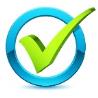 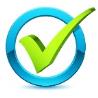 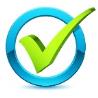 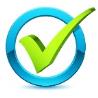 Медаль «За особые успехи в учении»
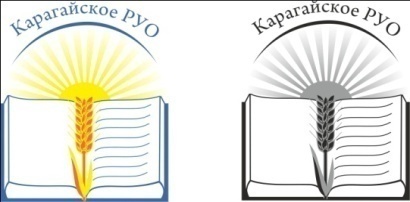 16
225 и более баллов
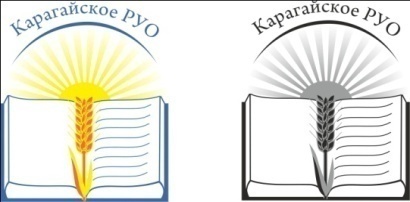 17
Государственная итоговая аттестация-9 в 2018 году (ГИА-9)
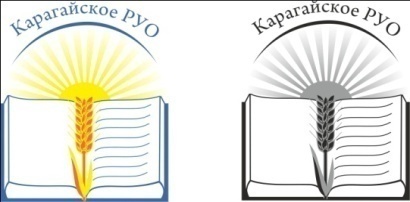 18
ГИА-9 в 2018 году. Кадровый состав ППЭ
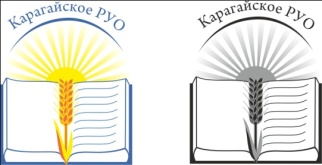 приняли участие ФАКТ
всего
19
[Speaker Notes: Все сотрудники ППЭ прошли соответствующую подготовку и обучение.]
ГИА-9 в 2017 году. Обучение организаторов
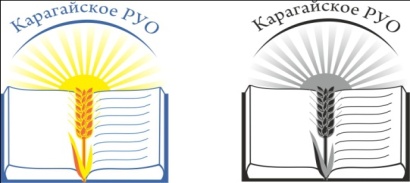 20
ГИА-9 в 2017 году. Работа экспертов ТППК
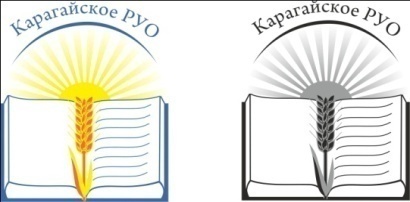 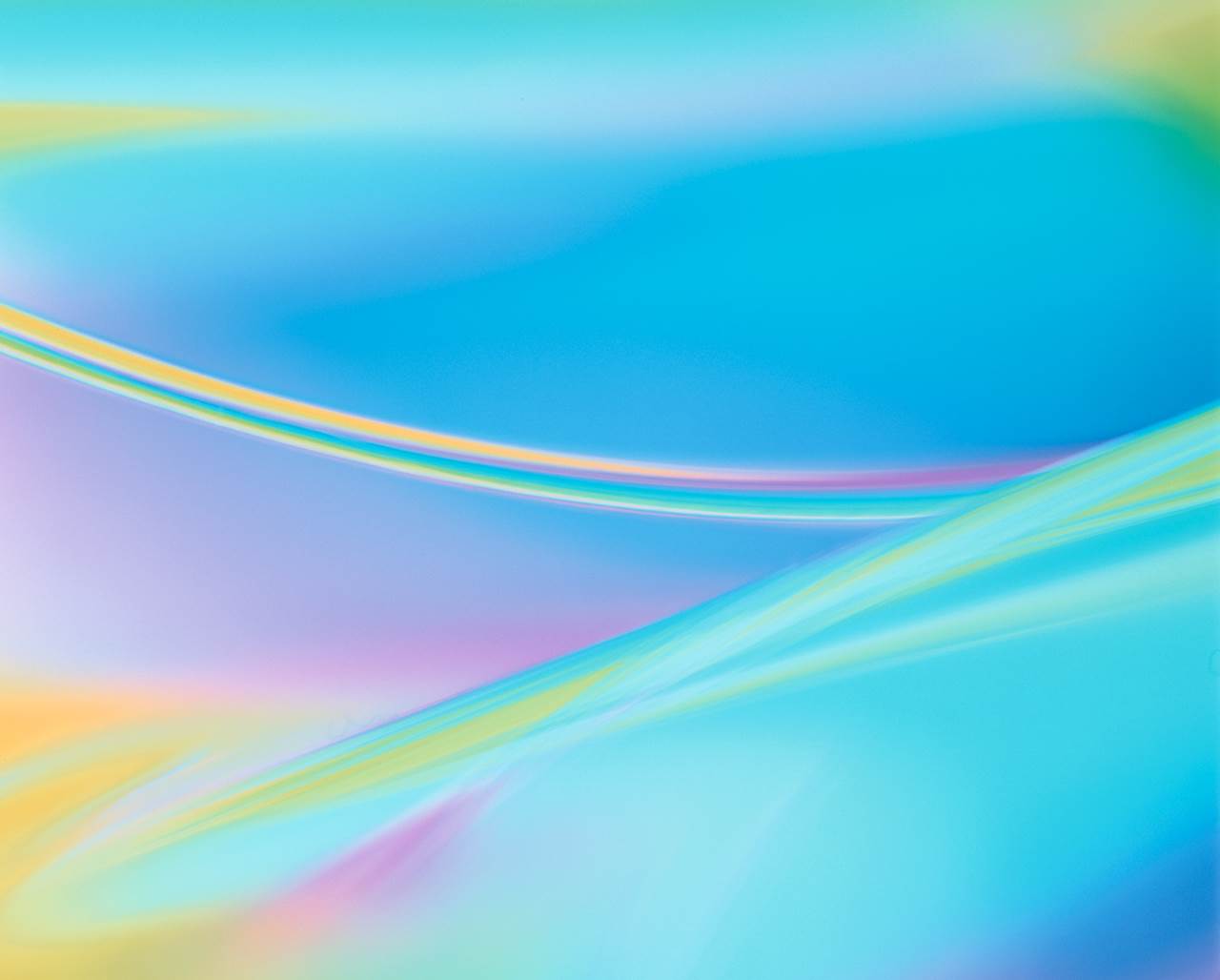 ГИА-9 в 2018 году
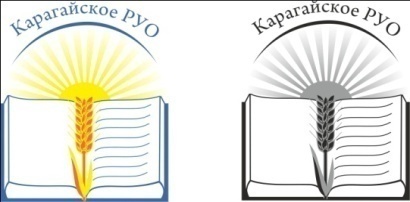 Приняли участие:
 ОГЭ-237 чел.
 (в 2017 г.- 241 чел., 2016 г. – 230 чел., 2015г.-226 чел.) и
 ГВЭ – 14 чел.
(в 2017 г. -16 чел., 2016 г. – 6 чел., 2015 г.-8 чел.)
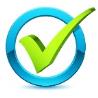 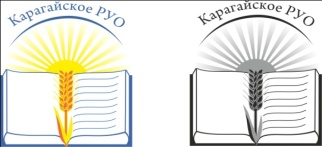 Основной государственный экзамен
23
[Speaker Notes: ППЭ 4004-197 ОГЭх4=788 +40+40 = 868+13 ГВЭХ2=26+868=894 чел.экз.  
ППЭ 4011- 40 ОГЭ+1 ГВЭХ2=82 чел.экз.]
Государственный выпускной экзамен
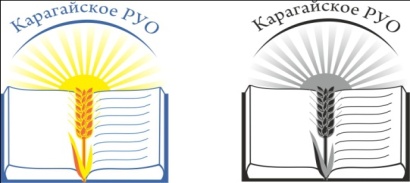 Всего в ППЭ 4004 - 894 чел.-экз. (в 2017 г. – 945 чел.-экз., 2016 г. – 841 чел.-экз., 2015 г.- 386 чел.-экз.)
Всего в ППЭ 4011 -82 чел.-экз. (в 2017 г. – 88 чел.-экз., 2016 г.- 92 чел.-экз., 2015 г.-92 чел.-экз.)
24
[Speaker Notes: Апелляций не было]
Государственная итоговая аттестация
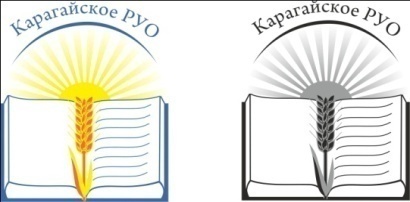 25
Государственная итоговая аттестация. Апелляция
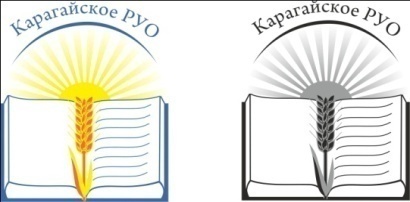 26
Подготовка к ГИА-2019
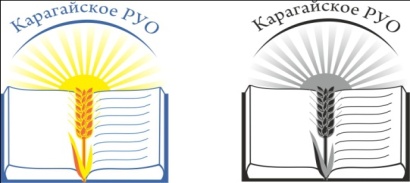 27
ФИС ФРДО
Шаблон для формирования данных размещен на портале ФРДО http://fis-frdo.ru в разделе «Инструкции и шаблоны ФРДО»
    График 
внесения сведений о документах об образовании:
о документах, выданных в 2017-2018 учебном году,  в срок до 31 августа 2018 г.;
о документах, выданных в 2016-2017 учебном году,  в срок до 31 октября 2018 г.;
о документах, выданных в 2015-2016 учебном году, в срок до 31 декабря 2018 г.
28
ФИС ФРДО
rc@biont.ru
appk@biont.ru
+7 342 207 02 09
БИОНТ
29
Спасибо за внимание!
30